PARTIE 5 LES ASPECTS JURIDIQUES DE LA GESTION DES RESSOURCES HUMAINES
Chapitre 12
Le respect des droits des employés
© ERPI, tous droits réservés.
Reproduction sur support papier autorisée aux utilisateurs du manuel.
[Speaker Notes: Dupliquez la diapositive pour ajouter une autre page de partie ou de chapitre]
Plan de chapitre
OBJECTIF 12A – Expliquer les droits des employés ainsi que les considérations et répercussions juridiques liées à la GRH

12.1 	Les considérations juridiques en gestion des ressources humaines
12.2 	Les droits des employés relatifs aux conditions de travail
12.3 	Les employés en difficulté

OBJECTIF 12B – Distinguer les différentes dimensions de la justice organisationnelle

12.4	L’équité dans les politiques organisationnelles : la notion de justice 	organisationnelle
12.5 	La communication avec les employés
© ERPI, tous droits réservés.
Reproduction sur support papier autorisée aux utilisateurs du manuel.
CHAPITRE 12 LE RESPECT DU DROIT DES EMPLOYÉS
3
[Speaker Notes: Dupliquez la diapositive pour ajouter d’autres figures]
12.1 Les considérations juridiques en gestion des ressources humaines
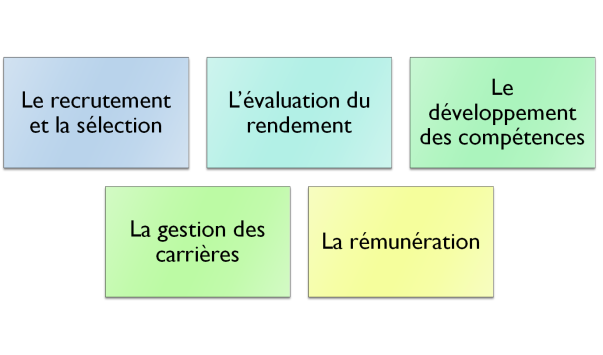 © ERPI, tous droits réservés.
Reproduction sur support papier autorisée aux utilisateurs du manuel.
CHAPITRE 12 LE RESPECT DU DROIT DES EMPLOYÉS
4
[Speaker Notes: Dupliquez la diapositive pour ajouter d’autres figures]
12.1 SUITE
Le recrutement et la sélection
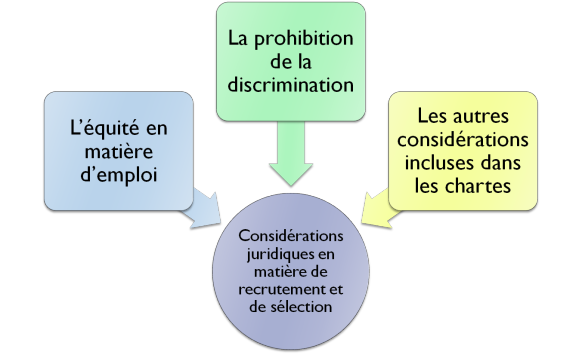 © ERPI, tous droits réservés.
Reproduction sur support papier autorisée aux utilisateurs du manuel.
CHAPITRE 12 LE RESPECT DU DROIT DES EMPLOYÉS
5
[Speaker Notes: Dupliquez la diapositive pour ajouter d’autres figures]
12.1 SUITE
Les formes de discrimination
La discrimination intentionnelle (ou directe) est le traitement inégal des personnes résultant de pratiques ou de décision d'embauche, de promotion ou de congédiements. La discrimination au travail peut se fonder sur le sexe, l'âge, l'état matrimonial, la race, les croyances religieuses, ou sur toute autre caractéristique n'ayant aucun lien direct avec le rendement des employés.

La discrimination indirecte découle de l'application uniforme d'une norme ou d'une pratique qui, neutre à première vue, a néanmoins un effet discriminatoire auprès d'un individu ou d'une catégorie d'individus.

La discrimination systémique est définie comme « la somme d'effets d'exclusion disproportionnés qui résultent de l'effet conjugué d'attitudes empreintes de préjugés et de stéréotypes, souvent inconscients, et de politiques et de pratiques généralement adoptées sans tenir compte des caractéristiques des membres de groupes visés par l'interdiction de la discrimination ».
© ERPI, tous droits réservés.
Reproduction sur support papier autorisée aux utilisateurs du manuel.
CHAPITRE 12 LE RESPECT DU DROIT DES EMPLOYÉS
6
[Speaker Notes: Dupliquez la diapositive pour ajouter d’autres figures]
12.1 SUITE
L’équité en matière d’emploi
La partie III de la Charte des droits et libertés de la personne du Québec
Les lois sur l’équité en matière d’emploi visent à corriger la situation désavantageuse que connaissent certains groupes désignés, notamment les femmes, les minorités visibles et les personnes handicapées.
Au fédéral, la Loi sur l’équité en matière d’emploi
Le Programme de contrats fédéraux, ou programme d’obligation contractuelle d’équité en emploi
© ERPI, tous droits réservés.
Reproduction sur support papier autorisée aux utilisateurs du manuel.
CHAPITRE 12 LE RESPECT DU DROIT DES EMPLOYÉS
7
[Speaker Notes: Dupliquez la diapositive pour ajouter d’autres figures]
12.1 SUITE
Les lois fédérale et provinciale prohibant la discrimination dans l'emploi
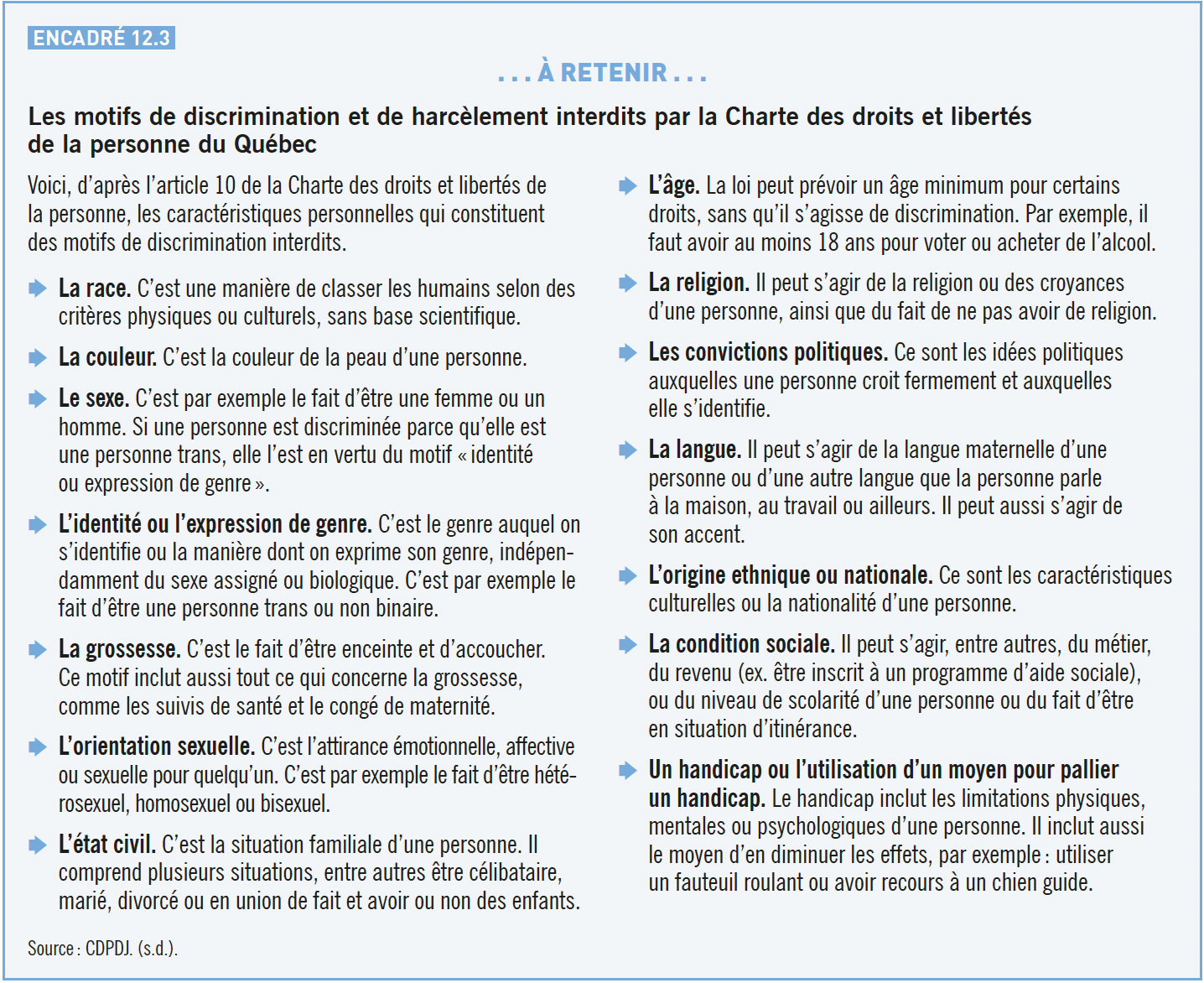 © ERPI, tous droits réservés.
Reproduction sur support papier autorisée aux utilisateurs du manuel.
CHAPITRE 12 LE RESPECT DU DROIT DES EMPLOYÉS
8
[Speaker Notes: Dupliquez la diapositive pour ajouter d’autres figures]
12.1 SUITE
Les considérations juridiques propres au processus de sélection
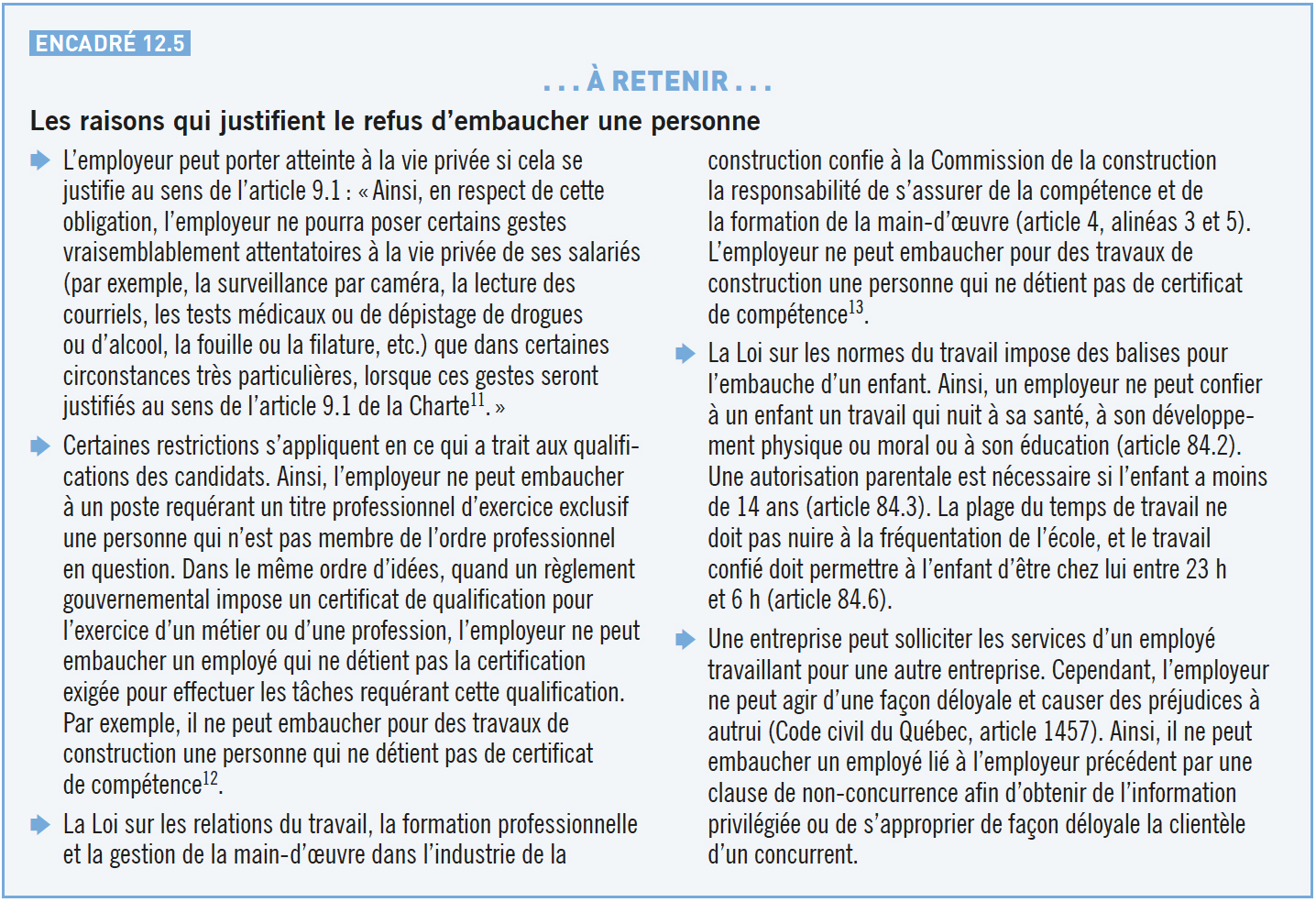 © ERPI, tous droits réservés.
Reproduction sur support papier autorisée aux utilisateurs du manuel.
CHAPITRE 12 LE RESPECT DU DROIT DES EMPLOYÉS
9
[Speaker Notes: Dupliquez la diapositive pour ajouter d’autres figures]
12.1 SUITE
L’évaluation du rendement
© ERPI, tous droits réservés.
Reproduction sur support papier autorisée aux utilisateurs du manuel.
CHAPITRE 12 LE RESPECT DU DROIT DES EMPLOYÉS
10
[Speaker Notes: Dupliquez la diapositive pour ajouter d’autres figures]
12.1 SUITE
Le développement des compétences
© ERPI, tous droits réservés.
Reproduction sur support papier autorisée aux utilisateurs du manuel.
CHAPITRE 12 LE RESPECT DU DROIT DES EMPLOYÉS
11
[Speaker Notes: Dupliquez la diapositive pour ajouter d’autres figures]
12.1 SUITE
Le développement des compétences
© ERPI, tous droits réservés.
Reproduction sur support papier autorisée aux utilisateurs du manuel.
CHAPITRE 12 LE RESPECT DU DROIT DES EMPLOYÉS
12
[Speaker Notes: Dupliquez la diapositive pour ajouter d’autres figures]
12.1 SUITE
La gestion des carrières
L’article 16 de la Charte des droits et libertés de la personne du Québec stipule clairement que « nul ne peut exercer de discrimination dans l’embauche, l’apprentissage, la durée de la période de probation, la formation professionnelle, la promotion, la mutation, le déplacement, la mise à pied, la suspension, le renvoi, les conditions de travail d’une personne ainsi que dans l’établissement de catégories ou de classification d’emploi ». 

Seuls les motifs prévus aux articles 20 et 20.1 peuvent être invoqués.
© ERPI, tous droits réservés.
Reproduction sur support papier autorisée aux utilisateurs du manuel.
CHAPITRE 12 LE RESPECT DU DROIT DES EMPLOYÉS
13
[Speaker Notes: Dupliquez la diapositive pour ajouter d’autres figures]
12.1 SUITE
La rémunération
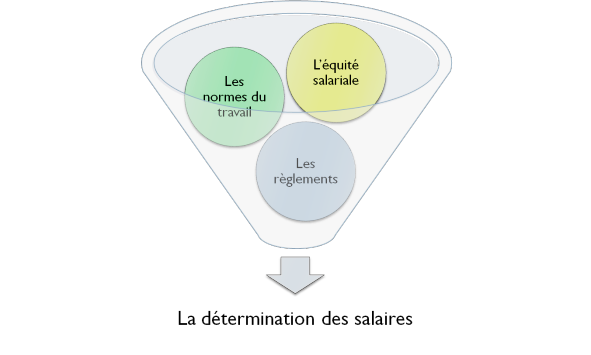 © ERPI, tous droits réservés.
Reproduction sur support papier autorisée aux utilisateurs du manuel.
CHAPITRE 12 LE RESPECT DU DROIT DES EMPLOYÉS
14
[Speaker Notes: Dupliquez la diapositive pour ajouter d’autres figures]
12.2 Les droits des employés relatifs aux conditions de travail
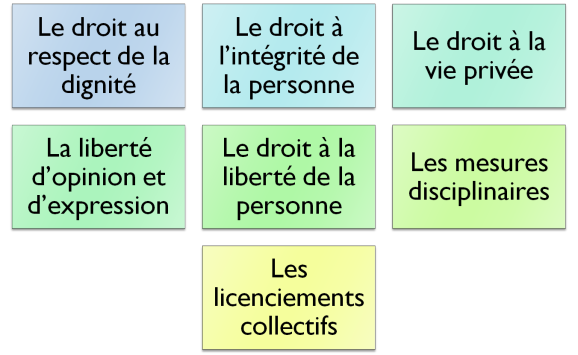 © ERPI, tous droits réservés.
Reproduction sur support papier autorisée aux utilisateurs du manuel.
CHAPITRE 12 LE RESPECT DU DROIT DES EMPLOYÉS
15
[Speaker Notes: Dupliquez la diapositive pour ajouter d’autres figures]
12.3 Les employés en difficulté
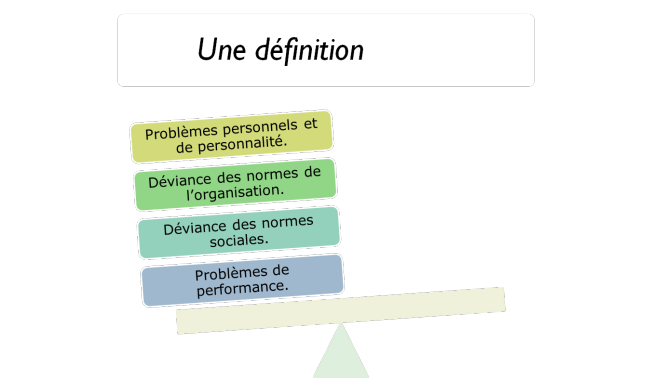 Problèmes personnels et problèmes de personnalité
Déviance par rapport aux normes de l’organisation
Déviance par rapport aux normes sociales
Problèmes de performance
© ERPI, tous droits réservés.
Reproduction sur support papier autorisée aux utilisateurs du manuel.
CHAPITRE 12 LE RESPECT DU DROIT DES EMPLOYÉS
16
[Speaker Notes: Dupliquez la diapositive pour ajouter d’autres figures]
Employé difficile ou employé en difficulté?
© ERPI, tous droits réservés.
Reproduction sur support papier autorisée aux utilisateurs du manuel.
CHAPITRE 12 LE RESPECT DU DROIT DES EMPLOYÉS
17
[Speaker Notes: Dupliquez la diapositive pour ajouter d’autres figures]
L’intervention auprès d’un employé en difficulté
© ERPI, tous droits réservés.
Reproduction sur support papier autorisée aux utilisateurs du manuel.
CHAPITRE 12 LE RESPECT DU DROIT DES EMPLOYÉS
18
[Speaker Notes: Dupliquez la diapositive pour ajouter d’autres figures]
L’intervention auprès d’un employé en difficulté(suite)
© ERPI, tous droits réservés.
Reproduction sur support papier autorisée aux utilisateurs du manuel.
CHAPITRE 12 LE RESPECT DU DROIT DES EMPLOYÉS
19
[Speaker Notes: Dupliquez la diapositive pour ajouter d’autres figures]
12.4 L’équité dans les politiques organisationnelles : la notion de justice organisationnelle
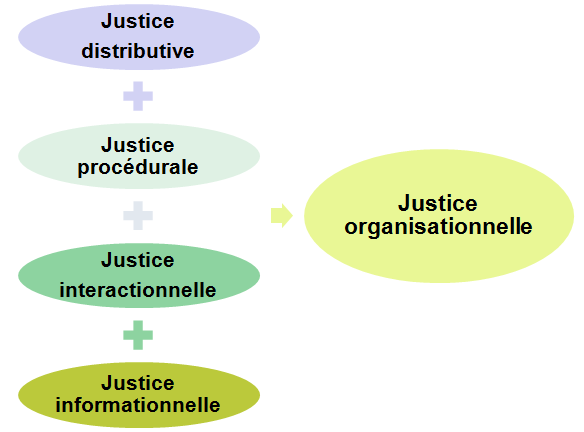 © ERPI, tous droits réservés.
Reproduction sur support papier autorisée aux utilisateurs du manuel.
CHAPITRE 12 LE RESPECT DU DROIT DES EMPLOYÉS
20
[Speaker Notes: Dupliquez la diapositive pour ajouter d’autres figures]
12.4 L’équité dans les politiques organisationnelles : Définitions
La justice distributive est la perception selon laquelle les décisions issues des processus organisationnels sont justes et équitables.

La justice procédurale est quant à elle la perception selon laquelle un processus a mené à une décision qui est juste et équitable.

La justice interactionnelle (ou interpersonnelle) est la perception qu'entretient l'employé au sujet du traitement reçu de la part de son employeur et du mode de communication de celui-ci. 

La perception qu'entretient un employé au sujet de l'information transmise par son employeur représente la justice informationnelle.
© ERPI, tous droits réservés.
Reproduction sur support papier autorisée aux utilisateurs du manuel.
CHAPITRE 12 LE RESPECT DU DROIT DES EMPLOYÉS
21
[Speaker Notes: Dupliquez la diapositive pour ajouter d’autres figures]
12.5 La communication avec les employés
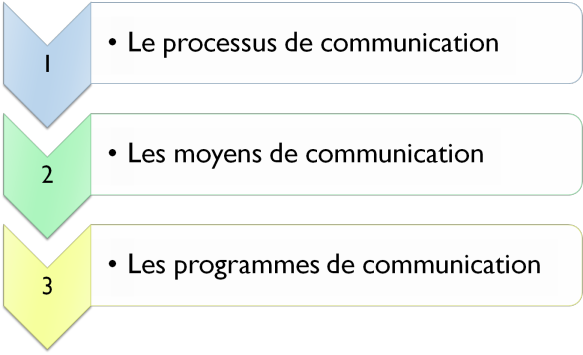 © ERPI, tous droits réservés.
Reproduction sur support papier autorisée aux utilisateurs du manuel.
CHAPITRE 12 LE RESPECT DU DROIT DES EMPLOYÉS
22
[Speaker Notes: Dupliquez la diapositive pour ajouter d’autres figures]
12.5 SUITE
Le processus de communication organisationnelle
© ERPI, tous droits réservés.
Reproduction sur support papier autorisée aux utilisateurs du manuel.
CHAPITRE 12 LE RESPECT DU DROIT DES EMPLOYÉS
23
[Speaker Notes: Dupliquez la diapositive pour ajouter d’autres figures]
12.5 SUITE
Les moyens de communication
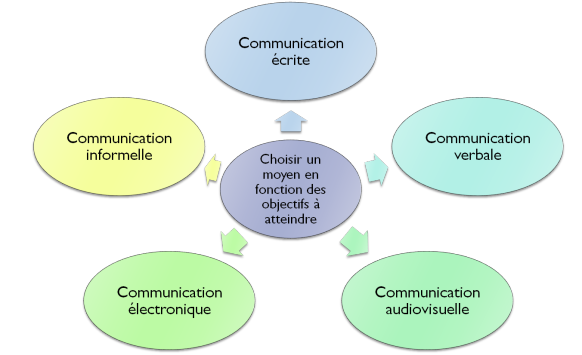 © ERPI, tous droits réservés.
Reproduction sur support papier autorisée aux utilisateurs du manuel.
CHAPITRE 12 LE RESPECT DU DROIT DES EMPLOYÉS
24
[Speaker Notes: Dupliquez la diapositive pour ajouter d’autres figures]
12.5 SUITE
Les programmes de communication organisationnelle
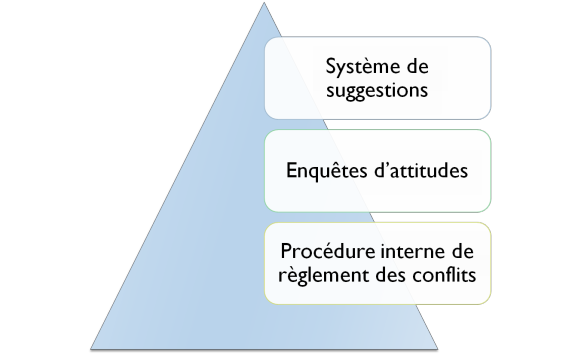 © ERPI, tous droits réservés.
Reproduction sur support papier autorisée aux utilisateurs du manuel.
CHAPITRE 12 LE RESPECT DU DROIT DES EMPLOYÉS
25
[Speaker Notes: Dupliquez la diapositive pour ajouter d’autres figures]